Ergotherapie Spital Wolhusen
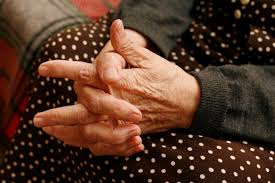 Ergotherapeutische Massnahmen bei RA
«Immer der Deformität einen Schritt voraus sein»
Christine Ritter, dipl. Ergotherapeutin FH
Februar 2019
[Speaker Notes: So verändern Sie den Bildausschnitt in einer Titelfolie:
Bild anklicken
Bildtools Format öffnen 
Symbol Zuschneiden anklicken 
Grauen Bildbereich verschieben oder vergrössern]
3 Schwerpunkte der Ergotherapeutischen Interventionen
Gelenkschutz
Patienteninformation
Gelenkschutzprinzipien
Hilfsmittelberatung und –versorgung zur Alltagsgestaltung
 
Schienenversorgung
Materialwahl; Möglichkeiten; Vor-/Nachteile verschiedener Materialien 
Nachtlagerungsschiene: Ziel; günstige Gelenkstellungen
Tagschiene / «Arbeitsschiene»
Taping 

Aktive und passive therapeutische Massnahmen
Heimprogramme / aktive Übungen
Passive Massnahmen
[Speaker Notes: So verändern Sie den Bildausschnitt in einer Titelfolie:
Bild anklicken
Bildtools Format öffnen 
Symbol Zuschneiden anklicken 
Grauen Bildbereich verschieben oder vergrössern]
Gelenkschutz
Patienteninformation und Schulung
Ziele:	
Krankheitsverlauf kennen und verstehen
Gesundheitsstatus erhalten und / oder verbessern; Risikofaktoren minimieren
Selbstmanagement fördern
Motivation zur Anpassung der Umwelt, Einstellungen und Gewohnheiten
Schmerzmanagement fördern
Ruhe- und Betätigungsbalance fördern
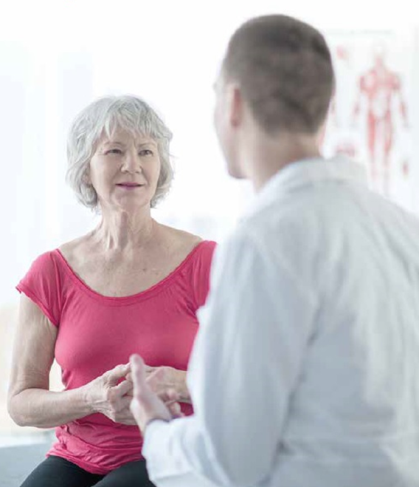 https://deutsche-rheumaliga.com
[Speaker Notes: Skript S. 26]
…Fortsetzung Patientenschulung
Patientenschulung bewirkt Verhaltens- und oder Einstellungsveränderung (Burckhardt et al 1994).
Individuelle Überzeugungen und Gewohnheiten lassen die Prognose der Krankheitsbewältigung besser voraussagen, als der Schweregrad der Krankheit, Alter, oder Geschlecht (Buchi et al 1998)
Das Transtheoretische Modell (TTM)  erfasst Überzeugungen und Verhalten der Patienten
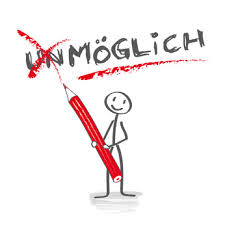 https://motivationswerkstatt.de
4
6 Phasen des TTM
Absichtslosigkeit: keine Absicht, Verhalten und Überzeugungen zu verändern

Bewusstwerdung: erstes Nachdenken über Veränderung

Vorbereitung: Absicht Verhalten zu ändern besteht 

Umsetzung: Verhaltensveränderung besteht seit kurzer Zeit 

Aufrechterhaltung: Die Verhaltensveränderung wird zur Routine
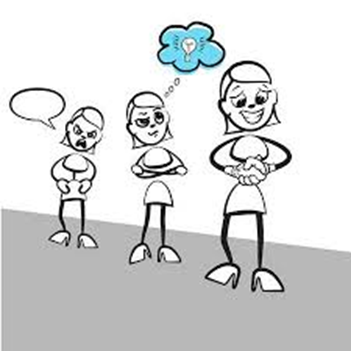 https://de.123rf.com
5
[Speaker Notes: Skript S. 27]
…Fortsetzung TTM
Stadien erfassen, um Patienten dort «abholen zu können wo sie sind» 

Ziele, Erwartungen, Befürchtungen, Wünsche und Interesse des Patienten klären

Gelenkschutz in den Alltag zu integrieren, verlangt Verhaltensveränderung

Umsetzung liegt in der Selbstverantwortung der Patienten

Angepasste Wissensvermittlung 

Hilfsmittel ausprobieren lassen
6
Verhaltensveränderung braucht Zeit
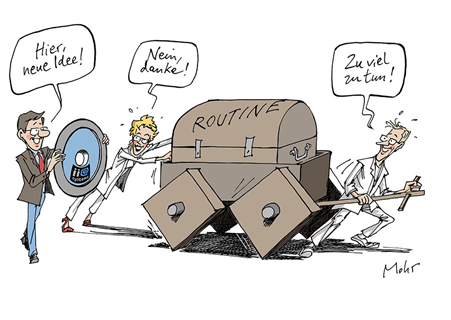 7
3 Gelenkschutzprinzipien
1. Schmerzen respektieren
Aktivitäten reduzieren, die Schmerzen verursachen






Vermeiden von Aktivitäten, die nicht unterbrochen werden können
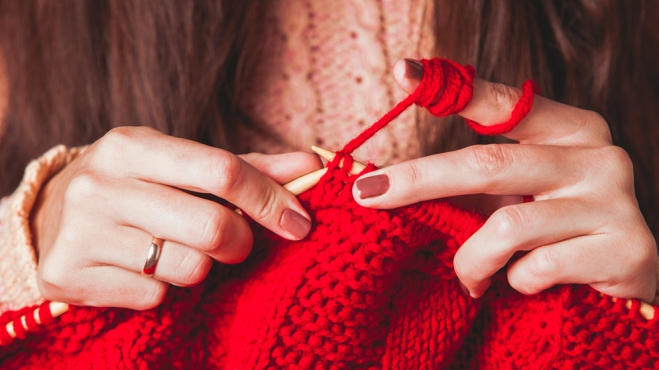 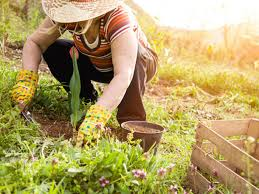 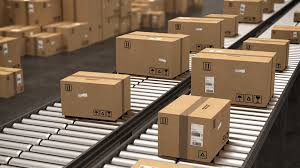 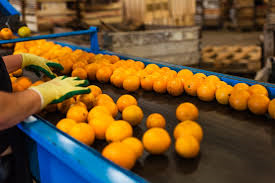 8
[Speaker Notes: Skript S. 29]
…Fortsetzung Schmerzen respektieren
Vermeiden, längere Zeit in der gleichen Position zu bleiben








Übungen im schmerzfreien Bereich ausführen
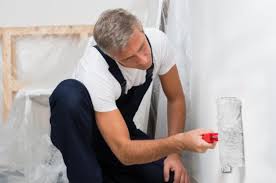 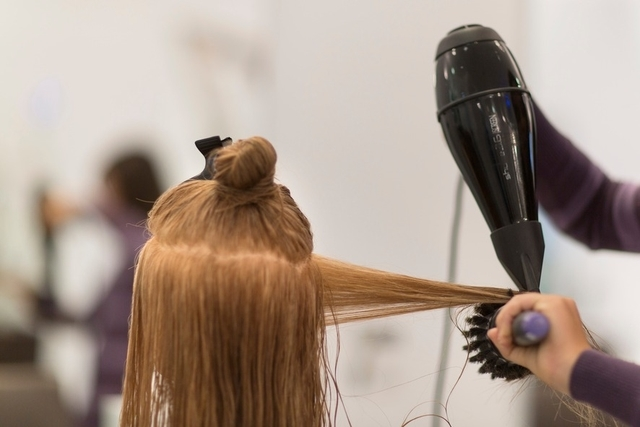 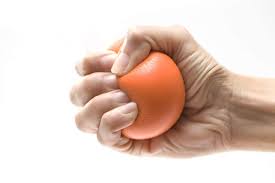 9
2. Korrekte Körperhaltung und Gelenkstellung
Immer das stärkste und grösstmögliche Gelenk für eine Tätigkeit einsetzen






Vermeiden von Positionen, welche die Deformität verstärken
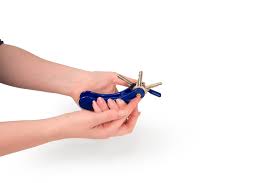 https://www.alltagshilfen.de
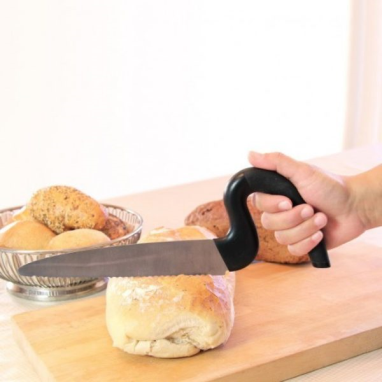 https://www.rheumaliga.ch
10
…Fortsetzung korrekte Körperhaltung und Gelenkstellung
Auf eine gute Körperhaltung und korrekte Bewegungsmuster achten

Gelenksbeweglichkeit und Kraft durch regelmässiges Training erhalten 

Fehlende innere Stabilität durch äussere Stabilisierung ersetzen (Schienen, Bandagen)
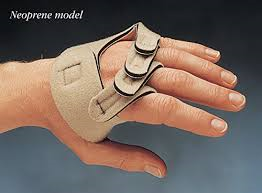 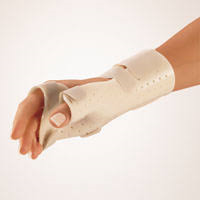 https://www.produkte-der-gesundheit.de
https://www.amazon.com
11
3. Kraft sparen
Verteilen der Belastung auf mehrere Gelenke





                                                                        https://www.amazon.de
	https://www.elternvommars.com	
		
Gegenstände nahe am Körper tragen
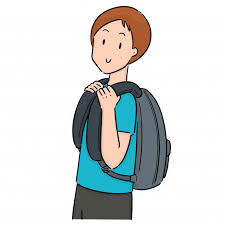 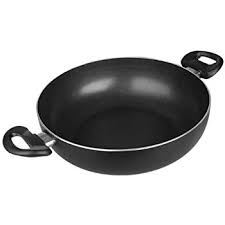 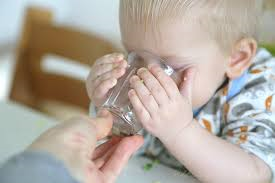 https://de.freepik.com
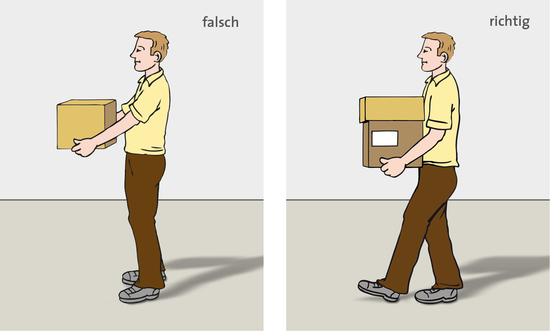 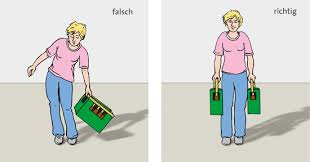 12
https://www.bghw.de
https://www.bghw.de
…Fortsetzung Kraft sparen
Reduktion der Anstrengung durch alternative Arbeitsweisen und / oder Hilfsmittel



	
      https://www.bghw.de                                             		                                                         https://www.rheumaliga.ch
			                     https://www.rheumaliga.ch		

Aktivitäten stoppen bevor Erschöpfung eintritt
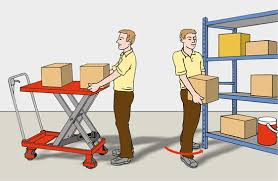 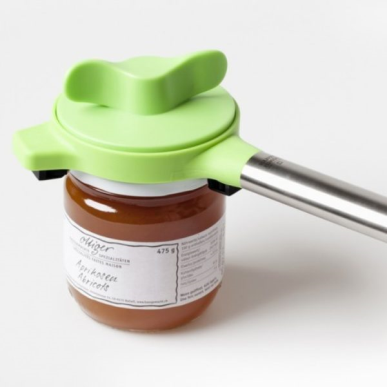 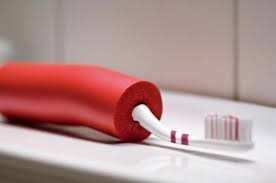 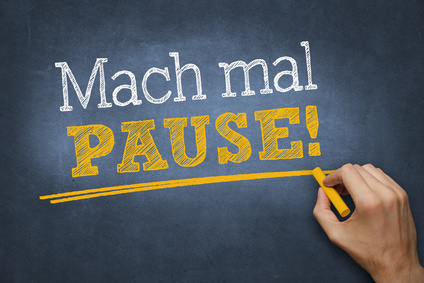 13
http://www.branchentrendscout.de
Hilfsmittelversorgung / Hilfsmittelberatung
Griffverdickungen
Helfen, die MP-Gelenke in mehr Extension zu halten; dies wirkt der palmaren Subluxation entgegen
Stützen das Quergewölbe (v.a. bei kugelförmigen Griffverdickungen)






           http://www.cts-kom.de
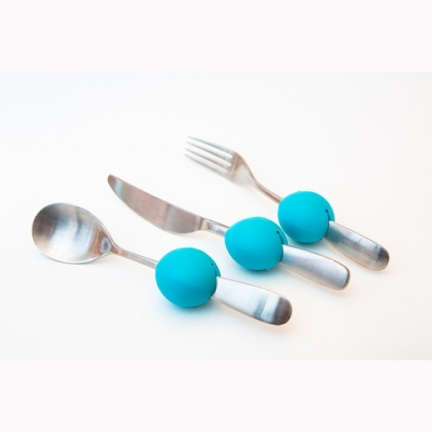 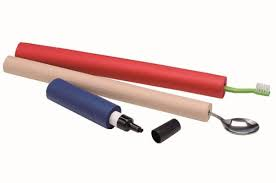 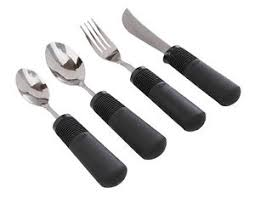 https://www.ebay.de
https://www.rheumaliga-shop.ch
14
…Fortsetzung Hilfsmittel
Einhaltung achsengerechter Bewegungsmuster
Messer mit Spezialgriff  







Wäscheklammern zum Stecken
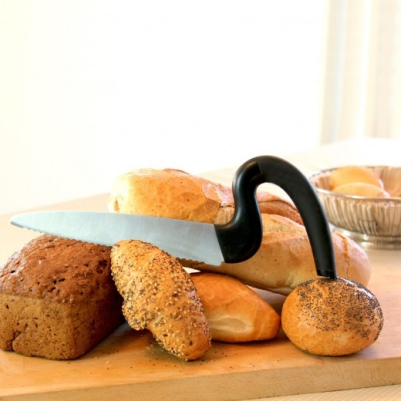 https://www.rheumaliga-shop.ch
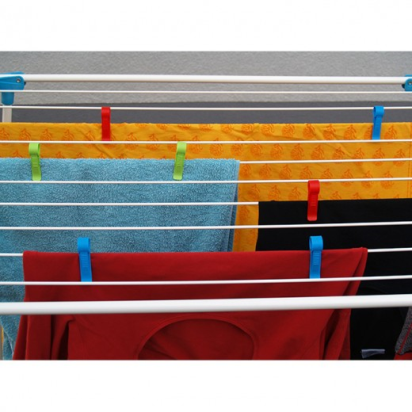 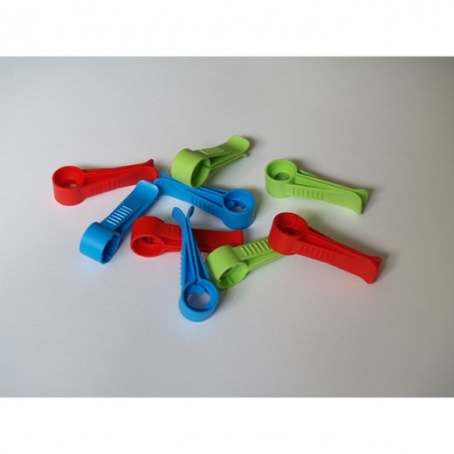 https://www.rheumaliga-shop.ch
15
…Fortsetzung achsengerechte Bewegungsmuster
Wischmob mit Auswringmechanismus
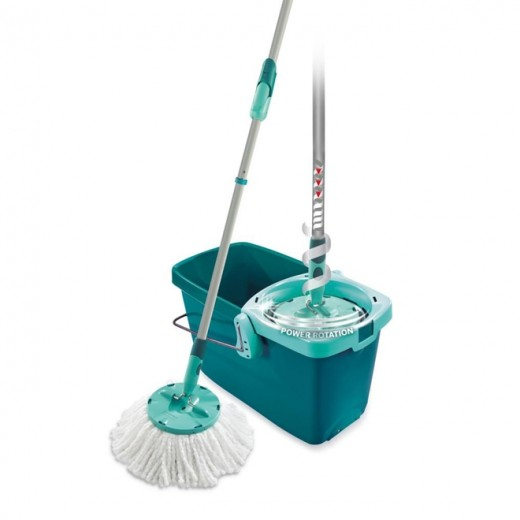 https://www.rheumaliga-shop.ch
16
…Fortsetzung Hilfsmittel
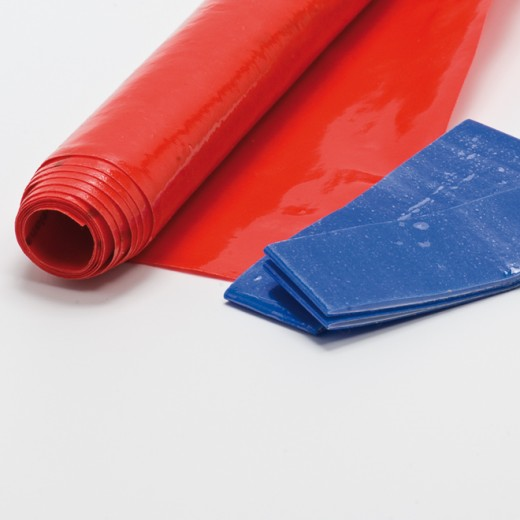 Kraftreduktion
Antirutschfolie







Hebelgesetz ausnützen
https://www.rheumaliga-shop.ch
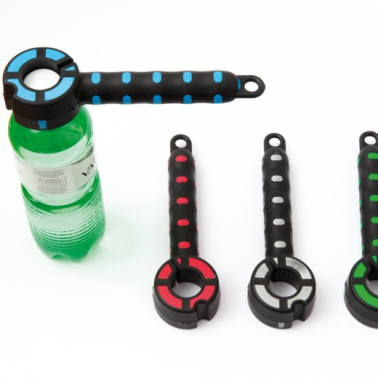 https://www.rheumaliga-shop.ch
17
…Fortsetzung Kraft sparen
Elektrische Haushaltgeräte wie z.B. elektrischer Dosenöffner, Küchenmaschine einsetzen
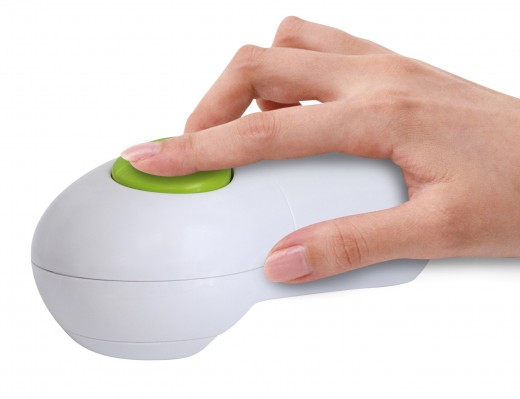 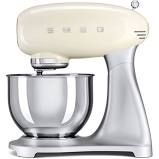 https://www. venova.ch
https://www.rheumaliga.ch
18
Schienenversorgung
Ziele:
Schmerzreduktion

Stabilisation

Kontrakturenprophylaxe/-reduktion

Deformitäten vorbeugen und reduzieren

Handfunktionsverbesserung
19
Materialwahl
Vorgefertigte, konfektionierte Schienen / Handschuhe
Neoprenschienen (Ulnadrift-Bandage, Daumenbandage)
Thermoplastische Fingerschienen (Knopflochschiene, Schwanenhalsschiene)
Kompressionshandschuhe

Vorteile
Preis
Zeitressourcen
Tragekomfort (Neopren)

Nachteile
Weniger Stabilität
Passgenauigkeit (thermoplastische Schienen)
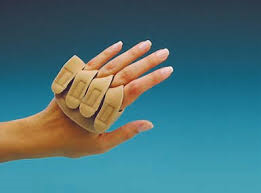 20
Individuelle Schienen
Thermoplastische Lagerungsschienen
Individuelle Ulnadeviationsschiene
Individuelle Fingerschienen

Vorteile
Passgenauigkeit
Stetige Veränderbarkeit
Stabilität
Verschiedene Materialqualitäten 

Nachteile 
Zeit / Preis
Tragekomfort
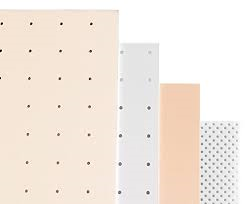 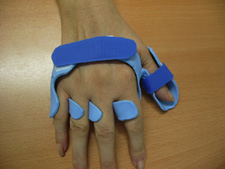 21
Nachtlagerungsschienen
Handgelenk wenig Flexion oder 0° = entgegenwirken der Bajonettstellung
MP möglichst aufgerichtet annähernd 0° = entgegenwirken der palmaren (Sub)-Luxation
Unterstützung des Quergewölbes 
Allenfalls  Septen zur Achsenkorrektur, oder Finger einzeln mit Radialzug fixieren








Verbesserung der Handschmerzen, sowie eine Verbesserung der Faustschluss- und Pinchkraft (Silva 2008)
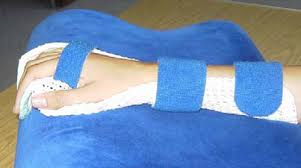 https://www. ergotherapie.at
22
Kompressionshandschuh
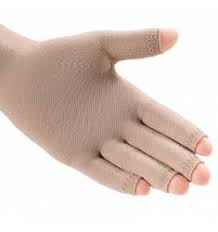 Kompressionshandschuhe führen zu signifikanter
Schmerzreduktion
Weniger Steifigkeitsgefühl
Ödemreduktion (Nasir et al 2014)
https://www.kompressionsstruempfe.ch
23
Tagschienen / Arbeitsschienen
Individuell auf Bedürfnisse und Deformitäten der Hand abgestimmt


Boutonnière-Schiene bei Knopflochdeformität
	= PIP in Extension, DIP frei zur Flexion
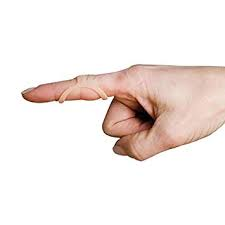 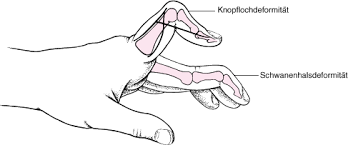 24
…Fortsetzung Tagschienen
Ulnadeviationsschiene / Bandage ohne Handgelenkseinschluss
=einzelne Laschen ziehen Grundphalanx nach radial
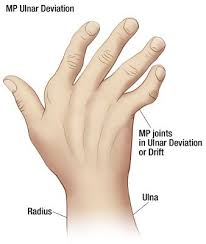 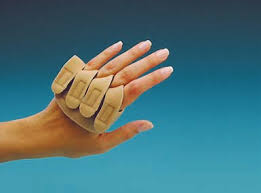 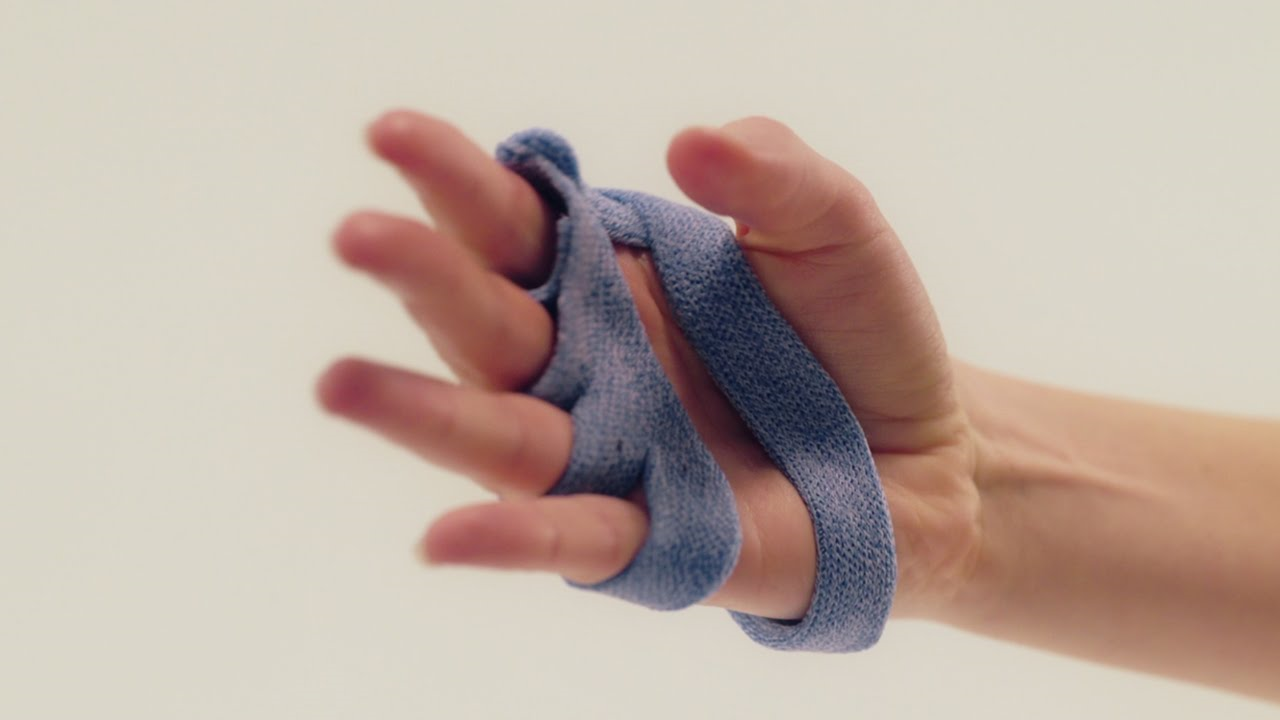 25
…Fortsetzung Tagschienen
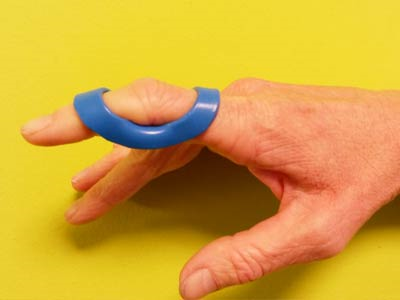 Anti-Schwanenhalsschiene
PIP in Flexion
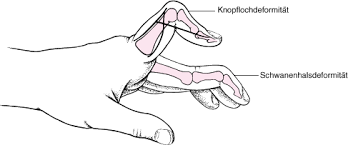 26
Dynamisches Taping (Kinesiotape, K-Tape, Easytape)
Alternative oder Ergänzung zu Schienen
Verbesserung der Gelenkstellung 
Verbesserung Gelenksbeweglichkeit
Verbesserung der Muskelfunktion
Schmerzreduktion (Szczegielniak et al 2010)
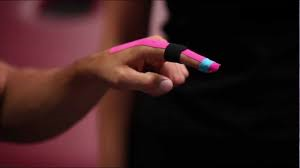 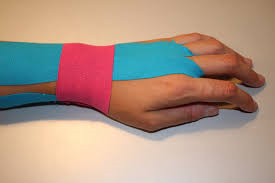 27
…Fortsetzung Taping
Vorteile:
Bewegungsfreiheit
«24-h-Therapie»
Grosse Akzeptanz bei den Patienten

Nachteile:
Hautverträglichkeit
Wenig Stabilisation
Löst sich an Handfläche und Finger schnell
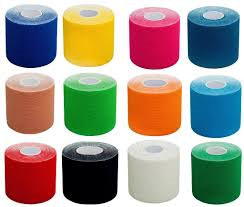 28
Aktive Massnahmen / Heimprogramm
Bewegungsübungen und Kräftigung
Schmerzreduktion steht im Vordergrund
Keine unkontrollierten endgradigen Bewegungen
Täglich üben
Einfache Umsetzung ermöglichen
Während der Entzündungsphasen, erhalten der Beweglichkeit
Schwamm oder Schaumstoffball statt Knetmasse
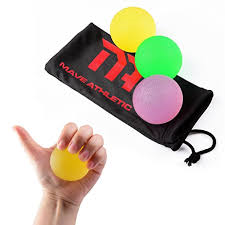 29
Passive Massnahmen
Wärmeanwendungen
Paraffinbad
Wärmekissen (Traubenkerne/ Kirschkerne)
Ultraschall
Sauna / Dampfbad


Erwünschte Wirkung
Schmerzlindernd
Muskeltonus senkend
Blutzirkulation anregend Stoffwechsel anregend
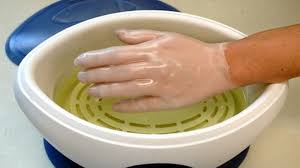 30
…Fortsetzung Wärmeanwendung
Kontraindikationen
Entzündung

Fieber

Ödem

Offene Wunden
31
Fortsetzung passive Massnahmen…
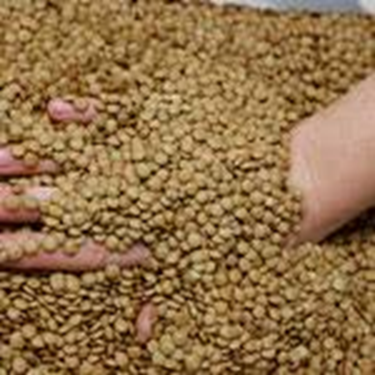 Kälteanwendung
Linsensäckli/ -bad
Rapsbad
Gelpackungen 
Quarkwickel

Wirkung
Schmerz reduzierend
Muskeltonus steigernd
Stoffwechsel und Blutzirkulation senkend
Ödem senkend
Entzündung senkend
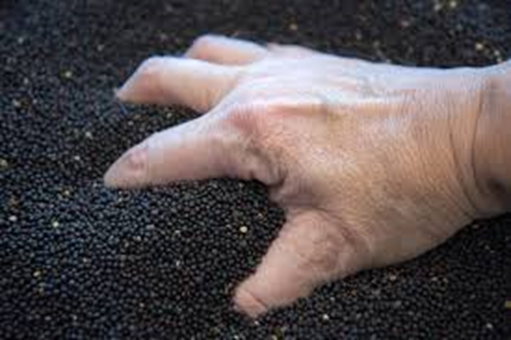 32
…Fortsetzung Kälteanwendungen
Kontraindikationen
Gefässerkrankungen (z.B. Raynaud-Syndrom)

Schmerzzunahme

Offene Wunden
33
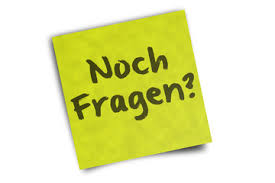 34
Link zur Präsentation
www.luks.ch/therapien
35